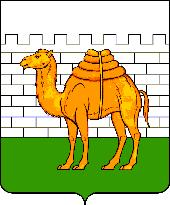 Администрация города Челябинска
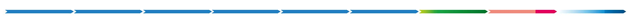 Муниципальное бюджетное дошкольное образовательное учреждение
«Детский сад № 283 г. Челябинска»
Презентация проекта по внедрению бережливых технологий в системе образования 
Города Челябинска
«Оптимизация процесса навигации в образовательном пространстве муниципального дошкольного образовательного учреждения 
«Детский сад № 283 г. Челябинска»
Заведующий МБДОУ«ДС№283 г. Челябинска»
Тореева Екатерина Юрьевна
Челябинск -2023
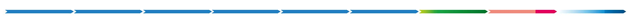 1
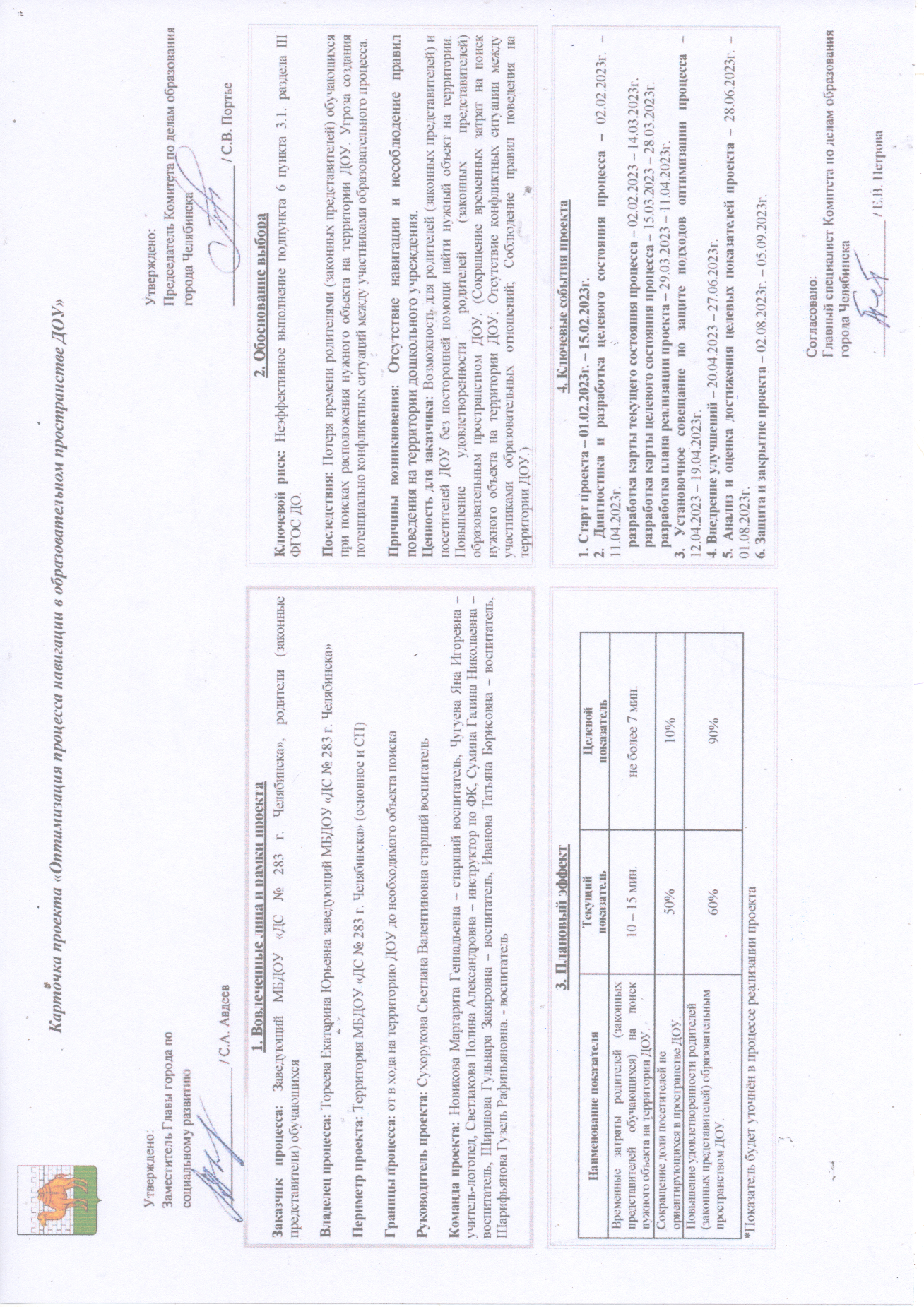 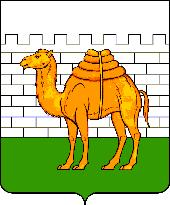 Администрация города Челябинска
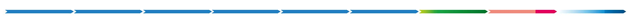 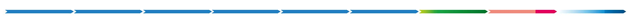 2
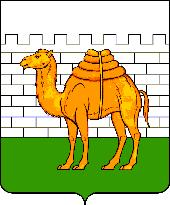 Администрация города Челябинска
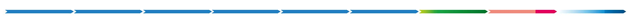 Карта текущего состояния процесса  
«Оптимизация процесса навигации в образовательном пространстве ДОУ»
3
1
ШАГ 1
ШАГ 2
2
ШАГ 3
ВХОД
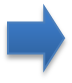 4
ШАГ 4
ПРОБЛЕМЫ:
ВЫХОД
Время протекания процесса – 14 мин.
3
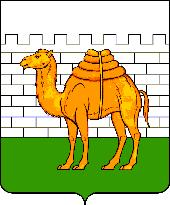 Администрация города Челябинска
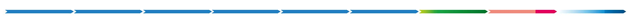 Анализ проблем
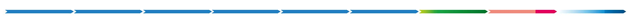 4
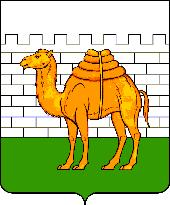 Администрация города Челябинска
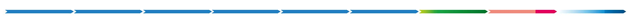 Пирамида  проблем
Проблемы, решение которых требуется на федеральном уровне не выявлены
Проблемы, решение которых требуется на региональном уровне не выявлены
1. Отсутствие навигации на территории ДОУ;
2. Родители, гости и социальные партнёры не ориентируются на территории ДОУ;
3. Не соблюдение правил поведения на территории ДОУ.
4. Привлечение персонала на указание маршрута
3
2
4
1
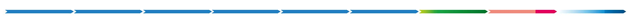 5
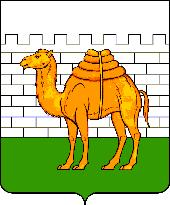 Администрация города Челябинска
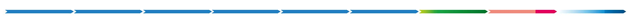 Карта целевого состояния процесса  
«Оптимизация процесса навигации в образовательном пространстве ДОУ»
3
1
ШАГ 2
ШАГ 1
4
2
ВЫХОД
ВХОД
Предложения по улучшению
Время протекания процесса – 4 мин.
6
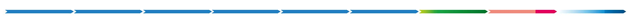 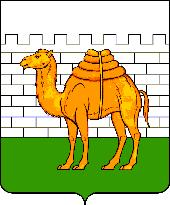 Администрация города Челябинска
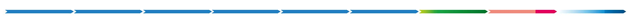 План реализации проекта
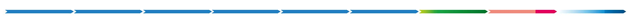 7
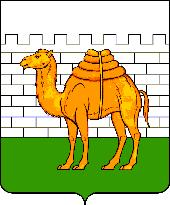 Администрация города Челябинска
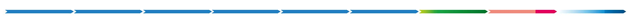 Выполнение плана мероприятий «Оптимизация процесса навигации в образовательном пространстве ДОУ»
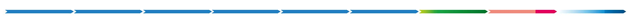 8
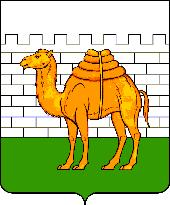 Администрация города Челябинска
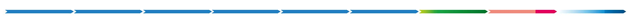 Результаты реализации проекта
Сократились временные затраты родителей (законных представителей обучающихся) на поиск нужного объекта на территории ДОУ с 14 минут до 4 минут.
Повысился уровень удовлетворенности вновь прибывших родителей (законных представителей) образовательным пространством ДОУ наличием навигации на территории детского сада по итогам анкетирования с 60% до 95%
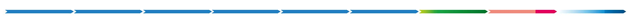 9
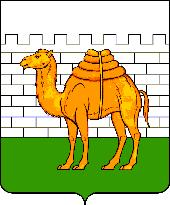 Администрация города Челябинска
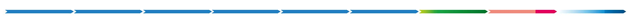 Достигнутые результаты (было и стало)
Время протекания процесса:
СТАЛО:
4 минуты
БЫЛО:
    14 минут
ЭКОНОМИЯ ВРЕМЕНИ :  
10 минут - 77%
СНИЖЕНИЕ ВРЕМЕННЫХ ПОТЕРЬ  ЗА СЧЕТ 
ОПТИМИЗАЦИИ ПРОЦЕССА МАРШРУТИЗАЦИИ (НАВИГАЦИИ) НА ТЕРРИТОРИИ ДОО ЧЕРЕЗ ВИЗУАЛИЗАЦИЮ (РАЗМЕЩЕНИЕ УКАЗАТЕЛЕЙ, СТЕНДОВ)
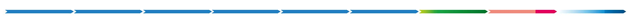 10
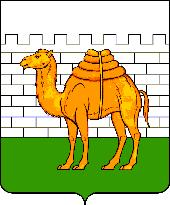 Администрация города Челябинска
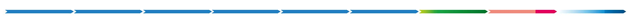 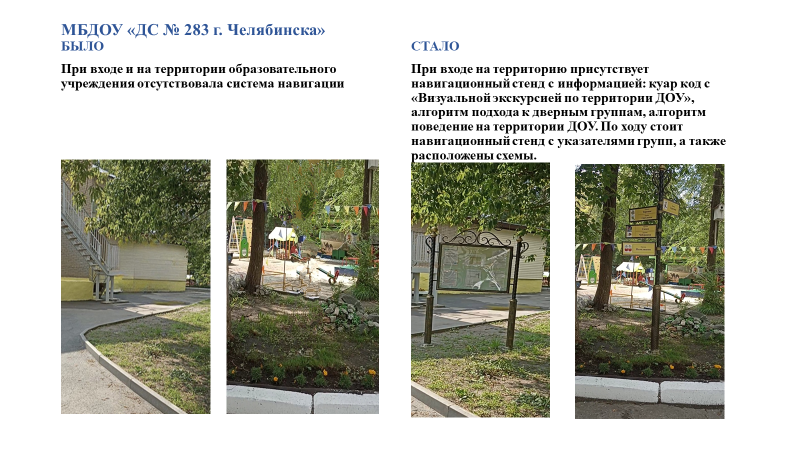 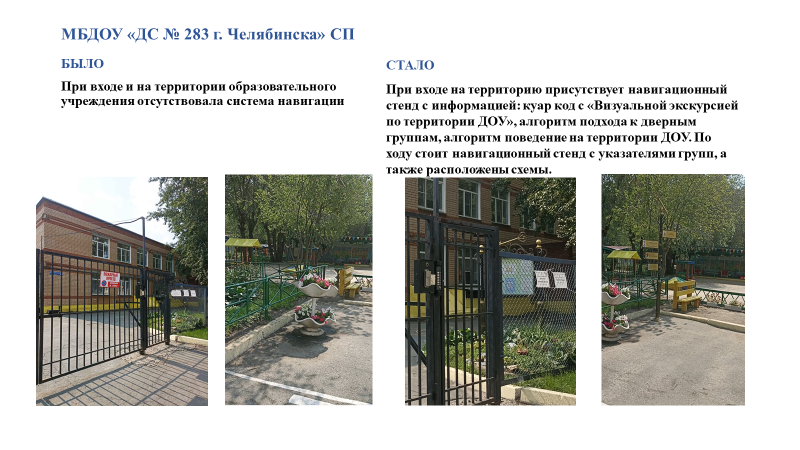 ФОТО
после
ФОТО
до
ФОТО
Обея (стенд)
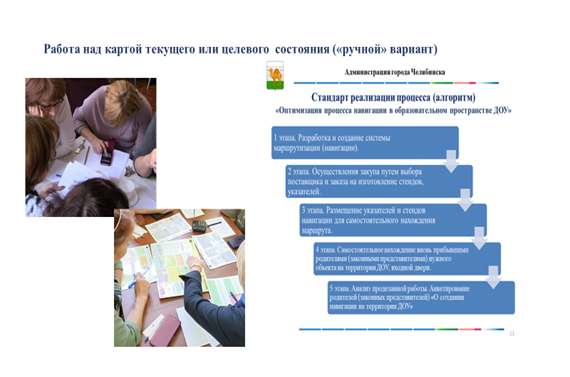 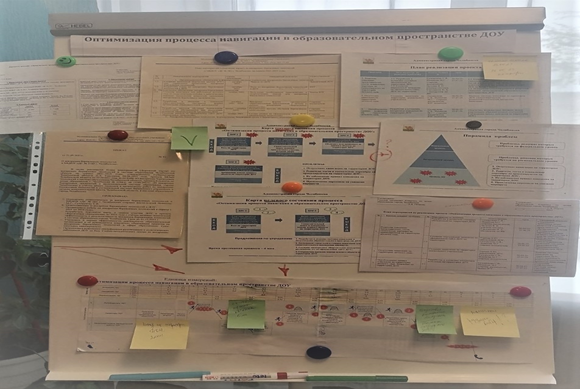 11
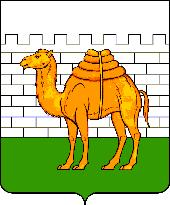 Администрация города Челябинска
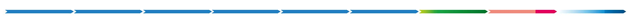 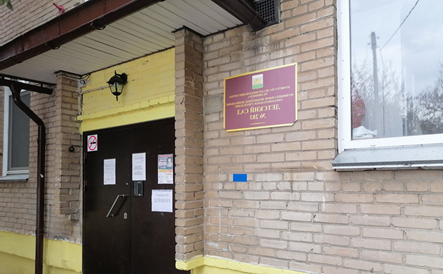 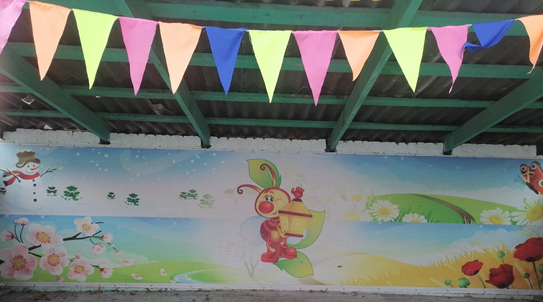 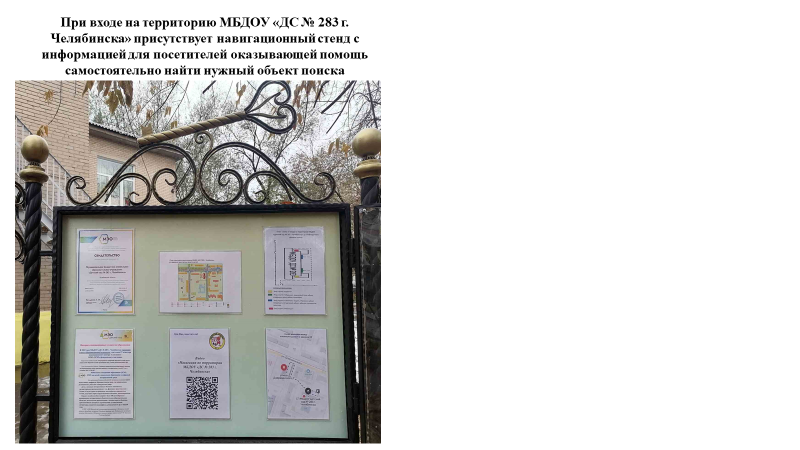 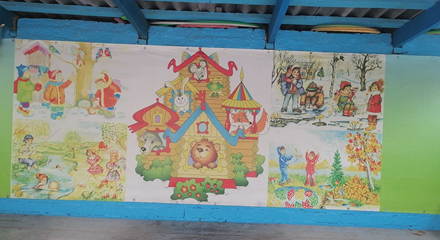 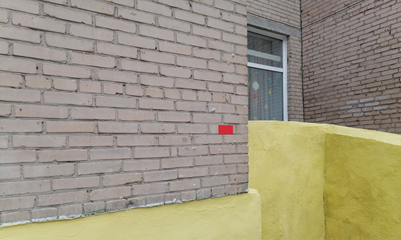 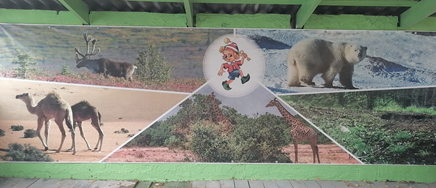 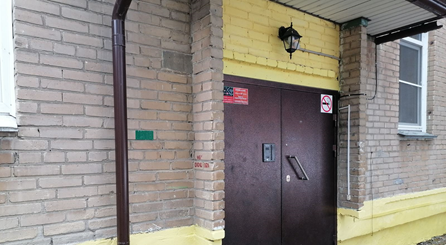 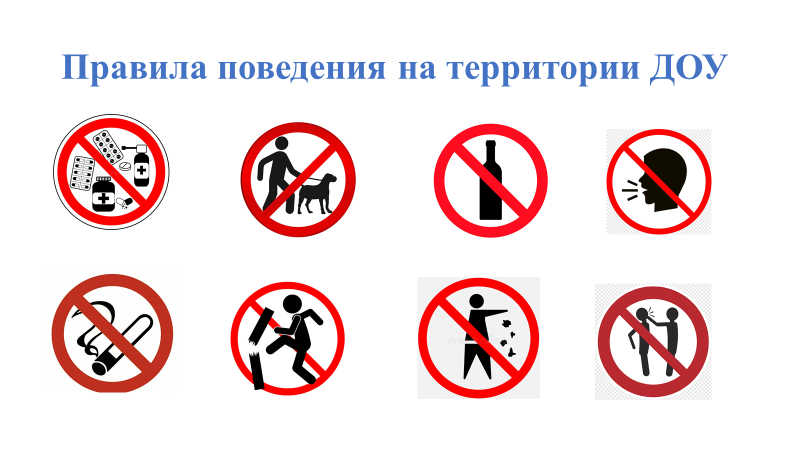 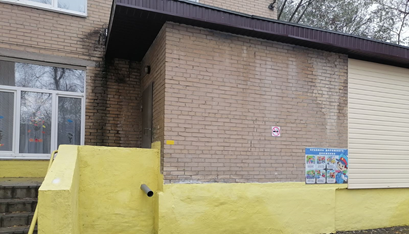 12
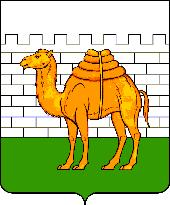 Администрация города Челябинска
Информация на  навигационном стенде
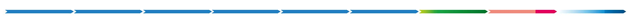 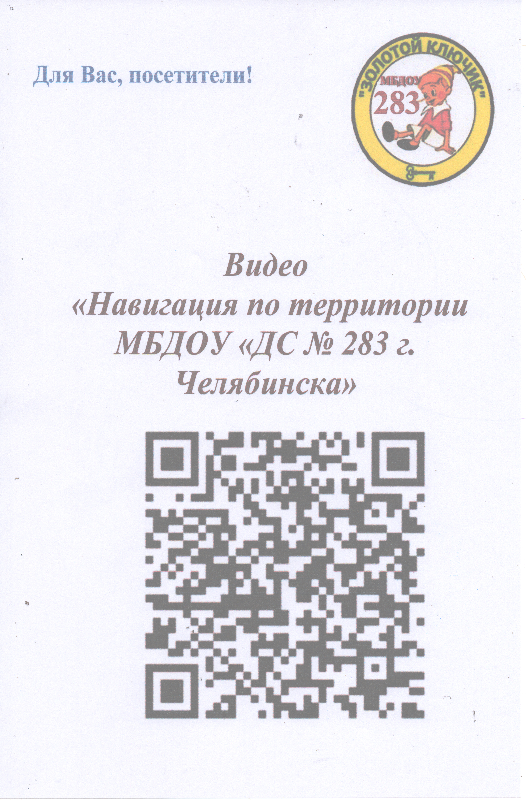 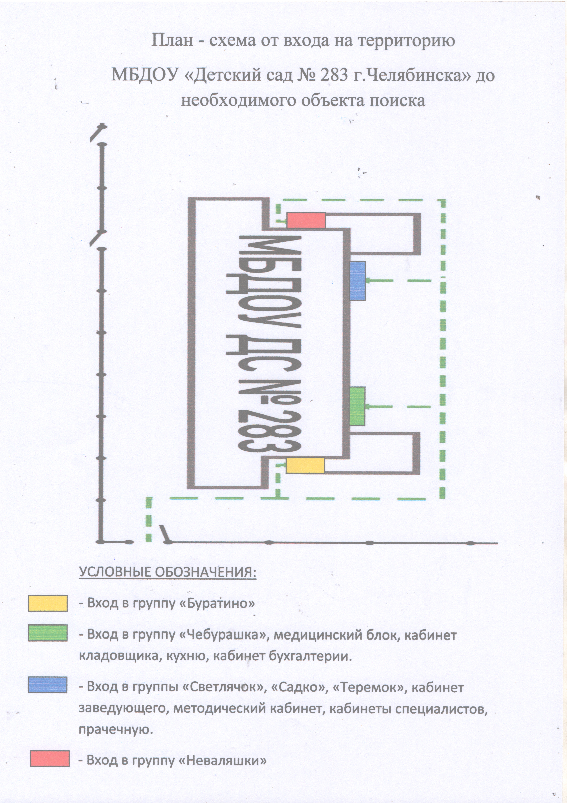 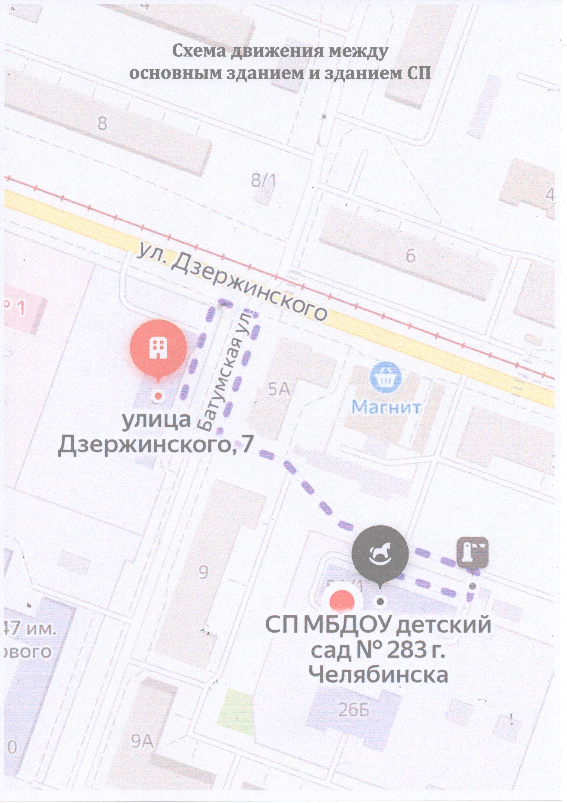 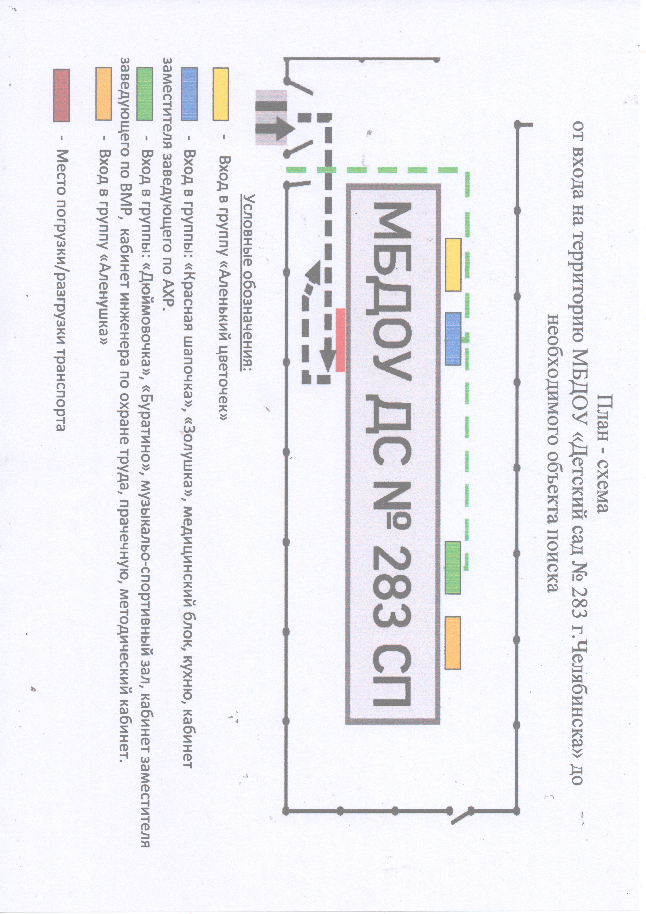 13
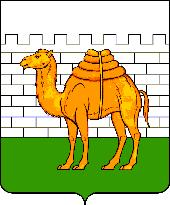 Администрация города Челябинска
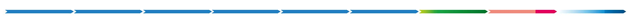 Стандарт реализации процесса (алгоритм)«Оптимизация процесса навигации в образовательном пространстве ДОУ»
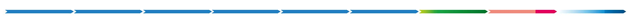 14
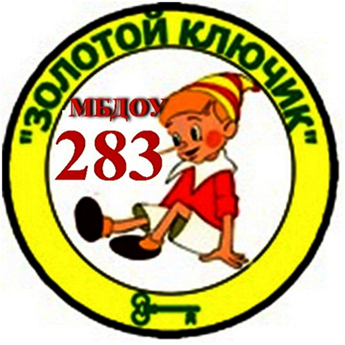 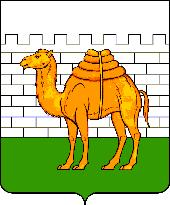 Администрация города Челябинска
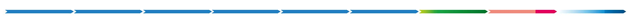 Добро пожаловать в МБДОУ «ДС № 283 г. Челябинска»!

https://mbdou283.ucoz.net/index/berezhlivoe_obrazovanie/0-84
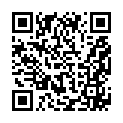 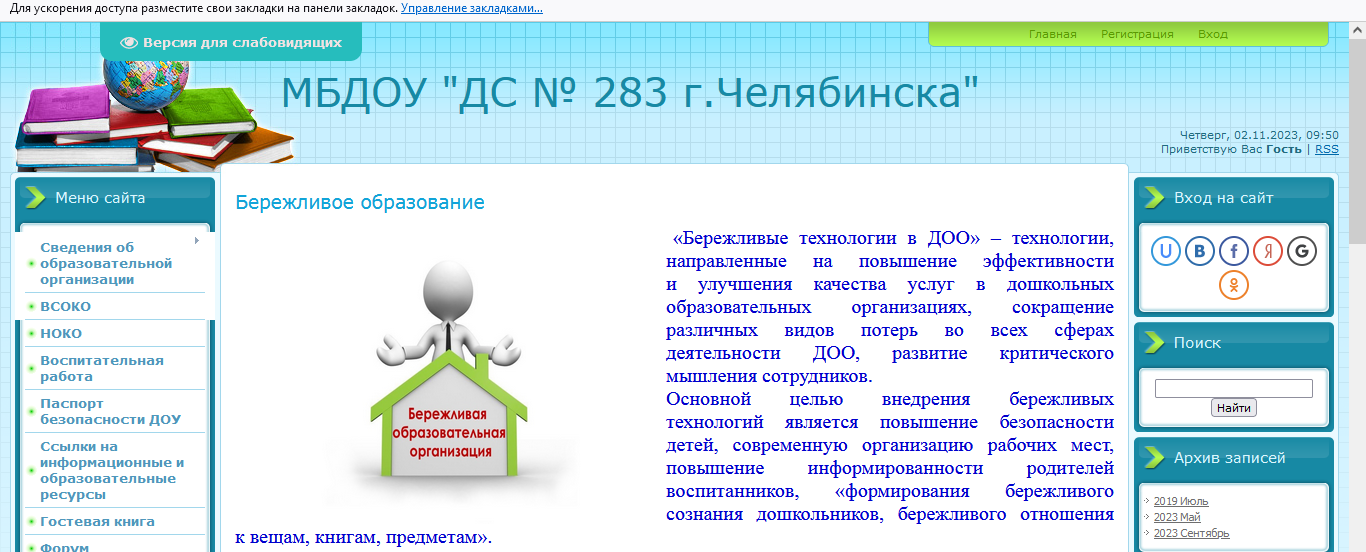 15
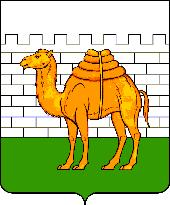 Администрация города Челябинска
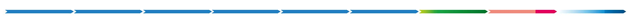 Муниципальное бюджетное дошкольное образовательное учреждение
«Детский сад № 283 г. Челябинска»
Презентация проекта по внедрению бережливых технологий в системе образования 
Города Челябинска
«Оптимизация процесса навигации в образовательном пространстве муниципального дошкольного образовательного учреждения 
«Детский сад № 283 г. Челябинска»
Заведующий МБДОУ«ДС№283 г. Челябинска»
Тореева Екатерина Юрьевна
Челябинск -2023
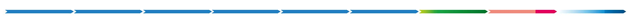 16